TRƯỜNG THCS PBC
ĐỐ VUI ĐỂ HỌC
LỚP 6-9
LỚP 6-9
2
3
4
5
6
7
8
9
10
1
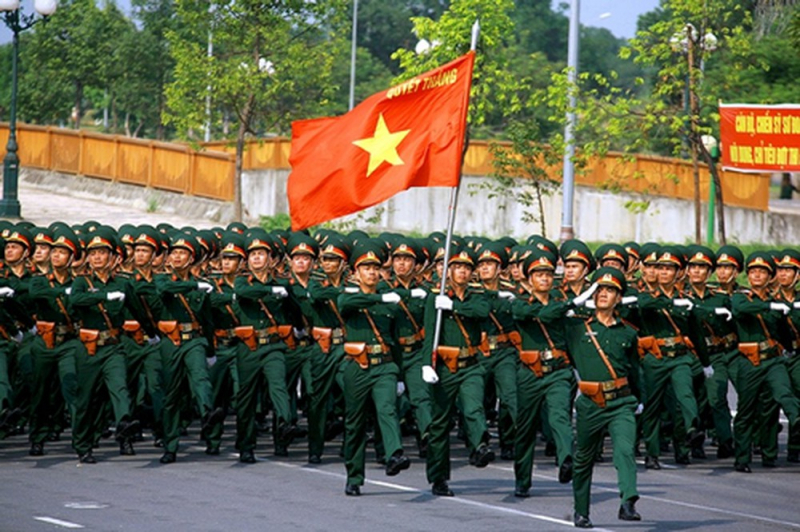 11
12
13
14
15
16
17
18
19
20
21
22
23
24
25
26
27
28
29
30
31
32
33
34
35
36
37
38
39
40
ĐỐ VUI ĐỂ HỌC
GDCD 6
GDCD 6
Câu 1: Kĩ luật và pháp luật đều là các qui định. Nhưng pháp luật là quy định của ai?
Nhà nước
ĐÁP ÁN
7
6
4
2
Hết 
giờ
Bắt 
đầu
5
3
9
8
1
ĐỐ VUI ĐỂ HỌC
VĂN HỌC 9
Câu 2: Cho biết tên tác phẩm dựa vào gợi ý sau:
Đây là tác phẩm có nhiều hình ảnh đẹp, tráng lệ thể hiện sự hài hòa giữa thiên nhiên và con người lao động. Qua tác phẩm, tác giả bộc lộ niềm vui niềm tự hào trước vẻ đẹp của đất nước và cuộc sống lao động của nhân dân
Đoàn thuyền đánh cá
ĐÁP ÁN
7
6
4
2
Hết 
giờ
Bắt 
đầu
5
3
9
8
1
ĐỐ VUI ĐỂ HỌC
TIN 6
TIN 6
Câu 3: Đơn vị nhỏ nhất để đo dung lượng bộ nhớ là?
Byte
ĐÁP ÁN
7
6
4
2
Hết 
giờ
Bắt 
đầu
5
3
9
8
1
ĐỐ VUI ĐỂ HỌC
Văn học 9
Câu 4: Câu thành ngữ “nói có sách mách có chứng” liên quan đến phương châm hội thoại nào?
Phương châm về chất
7
6
4
2
Hết 
giờ
Bắt 
đầu
5
3
9
ĐÁP ÁN
8
1
ĐỐ VUI ĐỂ HỌC
VĂN HOC 6
Câu 5: Hãy cho biết truyện “Ếch ngồi đáy giếng” và “Thầy bói xem voi”thuộc thể loại truyện dân gian nào?
TRUYỆN NGỤ NGÔN
ĐÁP ÁN
7
6
4
2
Hết 
giờ
Bắt 
đầu
5
3
9
8
1
ĐỐ VUI ĐỂ HỌC
VẬT LÝ 9
VẬT LÝ 9
Câu 6: Máy bơm nước biến đổi điện năng thành những dạng năng lượng nào?
Cơ năng và nhiệt năng
ĐÁP ÁN
7
6
4
2
Hết 
giờ
Bắt 
đầu
5
3
9
8
1
ĐỐ VUI ĐỂ HỌC
Toán học 6
Toán học 6
Câu 7: Trong các số sau những số nào chia  hết cho 3 và 9 : 3258;  6438;  12384; 9102
3258 ; 12384
ĐÁP ÁN
7
6
4
2
Hết 
giờ
Bắt 
đầu
5
3
9
8
1
ĐỐ VUI ĐỂ HỌC
Toán học 9
Toán học 9
Câu 8: Đường thẳng y = ax + b cắt đường thẳng y = a’x + b’ khi nào ?
a khác a’
ĐÁP ÁN
7
6
4
2
Hết 
giờ
Bắt 
đầu
5
3
9
8
1
ĐỐ VUI ĐỂ HỌC
SINH HỌC 6
Câu 9: Giảm phân có mấy lần phân bào?
2 lần
ĐÁP ÁN
7
6
4
2
Hết 
giờ
Bắt 
đầu
5
3
9
8
1
ĐỐ VUI ĐỂ HỌC
ANH VĂN 9
ANH VĂN 9
Câu 10: Rewrite the sentence using wish
I don’t have a new car.
=> I wish…………………
I wish I had a new car
ĐÁP ÁN
7
6
4
2
Hết 
giờ
Bắt 
đầu
5
3
9
8
1
ĐỐ VUI ĐỂ HỌC
LỊCH SỬ 6
LỊCH SỬ 6
Câu 11:  Giai cấp nào là lực lượng sản xuất chính của các quốc gia cổ đại phương Tây?
Nô lệ
ĐÁP ÁN
7
6
4
2
Hết 
giờ
Bắt 
đầu
5
3
9
8
1
ĐỐ VUI ĐỂ HỌC
CÔNG DÂN 9
CÔNG DÂN 9
Câu 12: Việt Nam là thành viên thứ bao nhiêu của liên hợp quốc?
149
ĐÁP ÁN
7
6
4
2
Hết 
giờ
Bắt 
đầu
5
3
9
8
1
ĐỐ VUI ĐỂ HỌC
VẬT LÝ 6
Câu 13: Nếu chỉ có hai lực cùng tác dụng vào một vật mà vật vẫn đứng yên thì hai lực đó được gọi là gì?
Hai lực cân bằng
ĐÁP ÁN
7
6
4
2
Hết 
giờ
Bắt 
đầu
5
3
9
8
1
ĐỐ VUI ĐỂ HỌC
LỊCH SỬ 9
LỊCH SỬ 9
Câu 14: Sự kiện 17 nước Châu Phi giành độc lập năm 1960 gọi là gì ?
Năm Châu Phi
7
6
4
2
Hết 
giờ
Bắt 
đầu
5
3
9
8
1
ĐÁP ÁN
ĐỐ VUI ĐỂ HỌC
GDCD 6
GDCD 6
Câu 15: Câu nói “Có công mài sắt có ngày nên kim” là biểu hiện của đức tính gì của con người?
Siêng năng, kiên trì
7
6
4
2
Hết 
giờ
Bắt 
đầu
5
3
9
8
1
ĐÁP ÁN
ĐỐ VUI ĐỂ HỌC
Sinh học 9
Câu 16: Nhiễm sắc thể đóng xoắn cực đại ở kì nào?
Kì giữa
ĐÁP ÁN
7
6
4
2
Hết 
giờ
Bắt 
đầu
5
3
9
8
1
ĐỐ VUI ĐỂ HỌC
Vật lý 6
Câu 17: Tác dụng đẩy, kéo của vật này lên vật khác được gọi là gì?
Lực
7
6
4
2
Hết 
giờ
Bắt 
đầu
5
3
9
8
1
ĐÁP ÁN
ĐỐ VUI ĐỂ HỌC
HÓA 9
Câu 18: Nhỏ 1 giọt quỳ tím vào dung dịch NaOH, dung dịch có màu xanh; nhỏ từ từ dung dịch HCL cho tới dư vào dung dịch có màu xanh trên thì xảy ra hiện tượng gì?
Màu xanh nhạc dần rồi mất hẳn, chuyển sang màu đỏ
7
6
4
2
Hết 
giờ
Bắt 
đầu
5
3
9
8
1
ĐÁP ÁN
ĐỐ VUI ĐỂ HỌC
Vật lí 6
Vật lí 6
Câu 19: Đơn vị trọng lượng riêng được kí hiệu là gì?
N/m3
ĐÁP ÁN
7
6
4
2
Hết 
giờ
Bắt 
đầu
5
3
9
8
1
ĐỐ VUI ĐỂ HỌC
VĂN HỌC 9
VĂN HỌC 9
Câu 20:  Tình yêu làng của ông Hai ( trong truyện ngắn “làng”) được bộc lộ rõ nét qua tình huống nào?
Khi nghe tin làng theo giặc
7
6
4
2
Hết 
giờ
Bắt 
đầu
5
3
9
8
1
ĐÁP ÁN
ĐỐ VUI ĐỂ HỌC
Địa lí 6
Địa lí 6
Câu 21: Đại dương nào nhỏ nhất ?
ĐÁP ÁN
Bắc Băng Dương
7
6
4
2
Hết 
giờ
Bắt 
đầu
5
3
9
8
1
ĐỐ VUI ĐỂ HỌC
ĐỊA LÍ 9
Câu 22: Dân số đông và tăng nhanh gây ra hậu quả
Sức ép đối với kinh tế, xã hội và môi trường
7
6
4
2
Hết 
giờ
Bắt 
đầu
5
3
9
8
1
ĐÁP ÁN
ĐỐ VUI ĐỂ HỌC
ANH VĂN 6
Câu 23: Viết lại câu sau cho đúng nghĩa
                  Hung is taller than Dung
Dung is shorter than Hung
ĐÁP ÁN
7
6
4
2
Hết 
giờ
Bắt 
đầu
5
3
9
8
1
ĐỐ VUI ĐỂ HỌC
CÔNG DÂN 9
CÔNG DÂN 9
Câu 24: Viết tắt của quỹ nhi đồng liên hiệp quốc?
UNICEF
ĐÁP ÁN
7
6
4
2
Hết 
giờ
Bắt 
đầu
5
3
9
8
1
ANH VĂN 6
ĐỐ VUI ĐỂ HỌC
Câu 25: Điền vào chỗ trống 
In Viet Nam, New Year is called tet……..it?
Isn’t
Answer
7
6
4
2
Hết 
giờ
Bắt 
đầu
5
3
9
8
1
ĐỐ VUI ĐỂ HỌC
ANH VĂN 9
ANH VĂN 9
Câu 26: Fill the blank one suitable phrasal verb
I invited her to join our trip to Trang An, but she
……..my invitation
Turn down
7
6
4
2
Hết 
giờ
Bắt 
đầu
5
3
9
Answer
8
1
ĐỐ VUI ĐỂ HỌC
TIN HỌC 6
TIN HỌC 6
Câu 27: dãy bít gồm hai số nào?
0 và 1
Trả lời
7
6
4
2
Hết 
giờ
Bắt 
đầu
5
3
9
8
1
ĐỐ VUI ĐỂ HỌC
TIN HỌC 9
TIN HỌC 9
Câu 28: Mạng diện rộng được viết tắc là gì?
WAN
Trả lời
7
6
4
2
Hết 
giờ
Bắt 
đầu
5
3
9
8
1
ĐỐ VUI ĐỂ HỌC
VĂN HỌC 6
VĂN HỌC 6
Câu 29: Phương thức biểu đạt chính của truyện dân gian là gì?
Tự sự
Trả lời
7
6
4
2
Hết 
giờ
Bắt 
đầu
5
3
9
8
1
ĐỐ VUI ĐỂ HỌC
LỊCH SỬ 9
Câu 30:  Hội Nghị I-an-ta diễn ra ở đâu, vào thời gian nào?
Ở Liên Xô  từ ngày 4->11/2/1945
Trả lời
7
6
4
2
Hết 
giờ
Bắt 
đầu
5
3
9
8
1
ĐỐ VUI ĐỂ HỌC
TOÁN 6
TOÁN6
Câu 31: Tính nhanh kết quả 
4.74 +6.74 +1=
741
Trả lời
7
6
4
2
Hết 
giờ
Bắt 
đầu
5
3
9
8
1
ĐỐ VUI ĐỂ HỌC
TOÁN 9
Câu 32:Tam giác ABC vuông tại A, đường cao AH ( H thuộc BC). Ta có BC. AH = ?
BC. AH = AB.AC
7
6
4
2
Hết 
giờ
Bắt 
đầu
5
3
9
8
1
Trả lời
ĐỐ VUI ĐỂ HỌC
TOÁN 6
TOÁN 6
Câu 33: Thực hiện phép tính 
|(-15) + (-|-5|)|
20
Trả lời
7
6
4
2
Hết 
giờ
Bắt 
đầu
5
3
9
8
1
ĐỐ VUI ĐỂ HỌC
ĐỊA LÍ 9
Câu 34: Trong các tỉnh sau, tỉnh nào không nằm trong vùng kinh tế trọng điểm miền Trung: Quảng Nam, Quảng Ngãi, Bình Định, Khánh Hòa.?
Khánh Hòa
7
6
4
2
Hết 
giờ
Bắt 
đầu
5
3
9
8
1
Trả lời
ĐỐ VUI ĐỂ HỌC
VĂN HỌC 6
Câu 35: Truyện cười “lợn cưới, áo mới” phê phán nhẹ nhàng tính xấu nào của con người ?
Tính: Hay khoe của
Trả lời
7
6
4
2
Hết 
giờ
Bắt 
đầu
5
3
9
8
1
ĐỐ VUI ĐỂ HỌC
TOÁN 9
Câu 36: Hàm số y = ax + b đồng biến khi nào ?
a > 0
7
6
4
2
Hết 
giờ
Trả lời
Bắt 
đầu
5
3
9
8
1
ĐỐ VUI ĐỂ HỌC
ĐỊA LÍ 6
ĐỊA LÍ 6
Câu 37: Nêu tên các bộ phận của núi ?
Đỉnh núi, sường núi, chân núi
7
6
4
2
Hết 
giờ
Bắt 
đầu
5
3
9
Trả lời
8
1
ĐỐ VUI ĐỂ HỌC
HÓA 9
Câu 38:Tại sao nước clo có tính tẩy màu?
Do tác động oxi hóa mạnh của axit hipocloro HCLO
7
6
4
2
Hết 
giờ
Bắt 
đầu
5
3
9
8
1
Trả lời
ĐỐ VUI ĐỂ HỌC
Câu hỏi dành cho HSG
ĐỐ VUI ĐỂ HỌC
HÓA 9
Câu 1: Nước Javen gồm những muối nào?
NaCl và NaClO
ĐÁP ÁN
7
6
4
2
Hết 
giờ
Bắt 
đầu
5
3
9
8
1
ĐỐ VUI ĐỂ HỌC
TOÁN 6
Câu 2: Tìm n thuộc tập số tự nhiên để 2 chia hết cho n-1
N= -1;0;2;3
ĐÁP ÁN
7
6
4
2
Hết 
giờ
Bắt 
đầu
5
3
9
8
1
ĐỐ VUI ĐỂ HỌC
TOÁN  9
Câu 3:Tọa độ giao điểm của 2 hàm số y = -2x +1 và y = x -2 là?
(1;-1)
7
6
4
2
Hết 
giờ
Bắt 
đầu
5
3
9
8
1
ĐÁP ÁN
ĐỐ VUI ĐỂ HỌC
ANH VĂN  6
Câu 4: Tìm một lỗi sai trong câu và sửa lại cho đúng
There are a table and a chair in the room.
are đổi thành is
7
6
4
2
Hết 
giờ
Bắt 
đầu
5
3
9
8
1
ĐÁP ÁN
ĐỐ VUI ĐỂ HỌC
ANH VĂN  9
Câu 5: Fill the blank one suitable phrasal verb . 
I invited her to join our trip to Trang An, but she _________ my invitation.
Turn down
7
6
4
2
Hết 
giờ
Bắt 
đầu
5
3
9
8
1
ĐÁP ÁN
ĐỐ VUI ĐỂ HỌC
VẬT LÍ 6
Câu 6:  Xe tải có trọng lượng 3 tấn sẽ có trọng lượng là bao nhiêu niutơn ?
P = 30000N
7
6
4
2
Hết 
giờ
Bắt 
đầu
5
3
9
8
1
ĐÁP ÁN
TOÁN  9
ĐỐ VUI ĐỂ HỌC
Nghịch biến
7
6
4
2
Hết 
giờ
Bắt 
đầu
5
3
9
8
1
ĐÁP ÁN
CHÚC CÁC EM HỌC TỐT